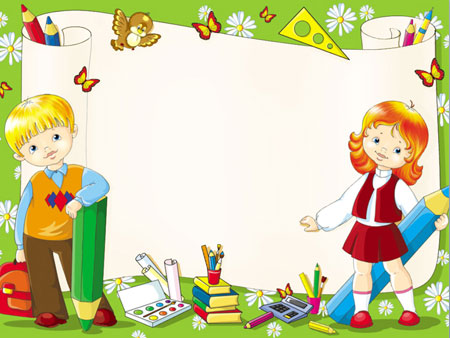 Бөлім тақырыбы:
Бізді қоршаған әлем

Сабақтың тақырыбы:

 Үй жануарлары
Оқу мақсаты
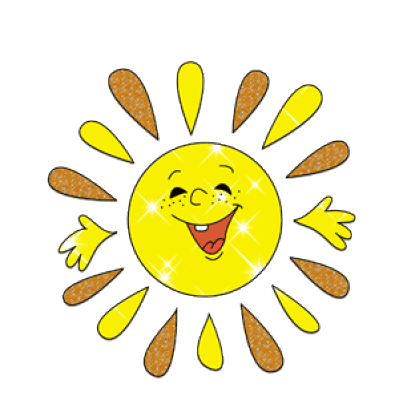 Қайырлы күн,   көк аспан!Қайырлы күн, Жер -  ана!Қайырлы күн, достарым!
Жаңа сөздерді меңгерту:
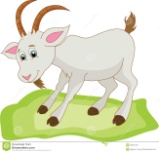 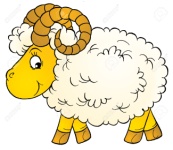 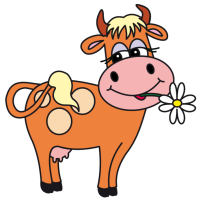 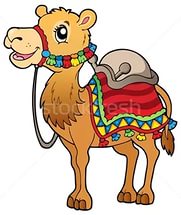 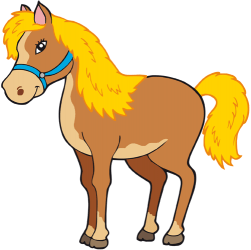 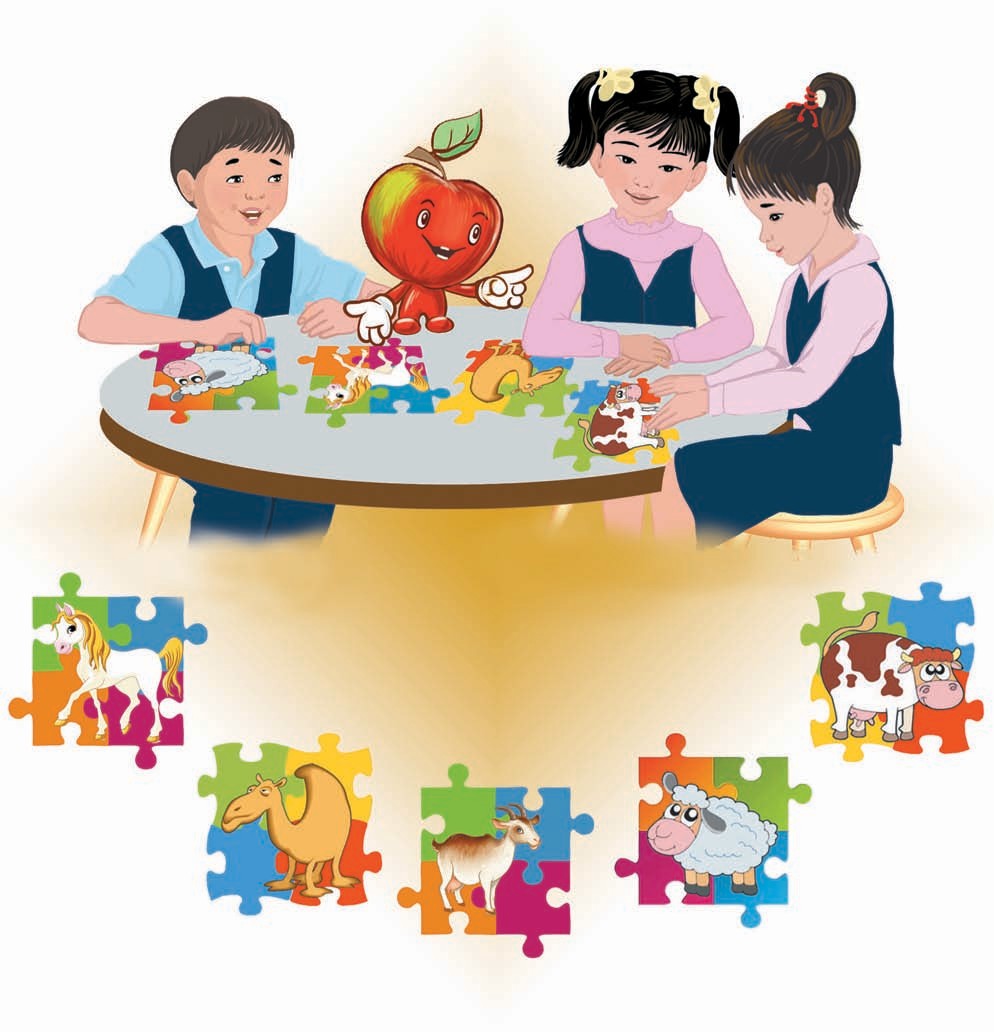 Суретке қара. Тыңда, қайтала
.
Мынау – жылқы.
жылқы
сиыр
түйе                  ешкі
қой
ЕСТЕ САҚТА!
Мынау сиыр ма?
Мынау жылқы ма?  
Мынау қой ма?
Мынау түйе ме?
Мынау ешкі ме?
Үлгі бойынша сөйлес.                Мынау сиыр ма ?
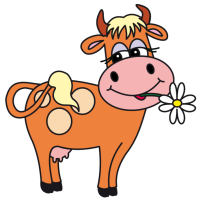 Иә, бұл – сиыр.



                                         Мынау қой ма?Жоқ, бұл қой емес.
Сергіту сәті
Неше?
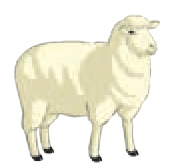 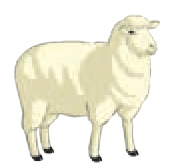 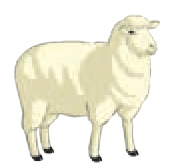 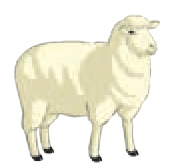 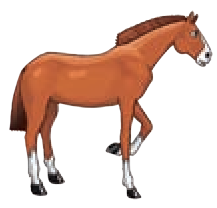 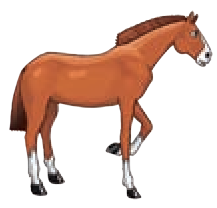 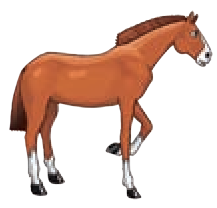 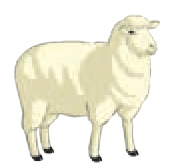 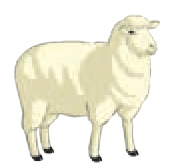 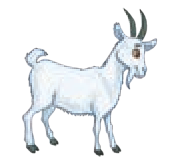 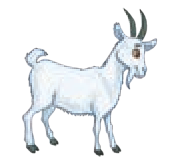 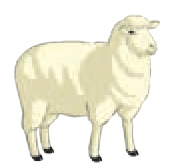 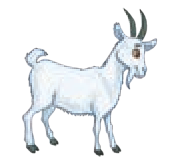 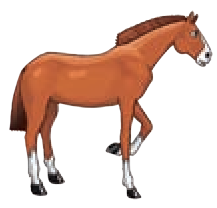 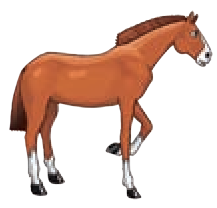 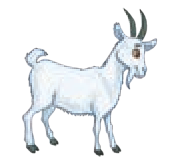 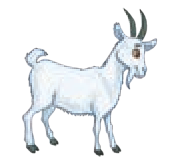 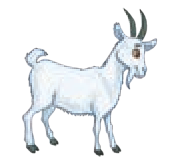 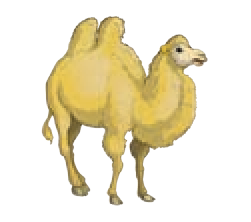 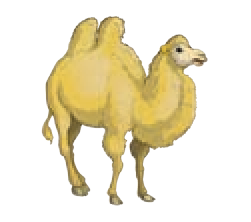 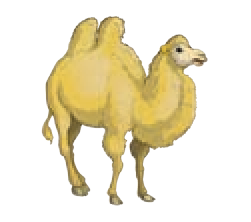 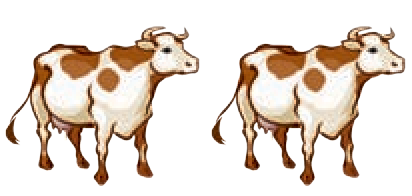 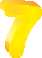 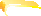 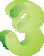 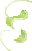 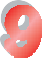 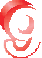 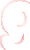 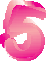 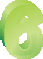 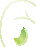 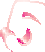 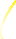 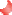 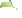 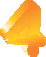 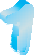 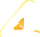 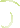 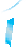 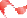 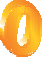 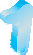 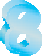 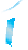 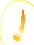 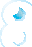 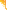 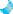 Ойлан. Сұраққа жауап бер.
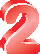 Жазылым
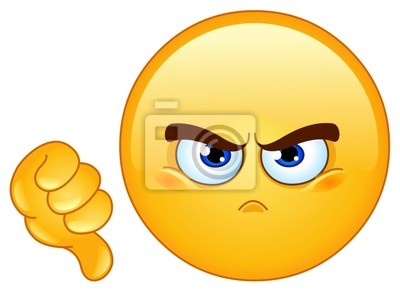 ұнайды
ұнамайды
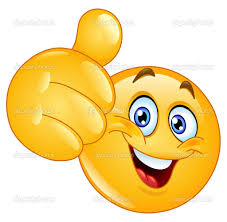 Мен үй 
жануаларды
білемін. 

Мен үй 
жануарларды
білмеймін.
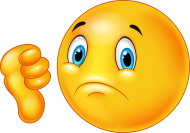